Reconnaissance and Demolition Super Attack TankA.K.A RADSAT
Jeff Hildebrandt
Dylan Lambe
Mick Muzac
Bradley Raley
About RADSAT
RADSAT is a semi-autonomous tank designed to find, lock onto, and shoot a target specified by its color.
The base is an RC tank with sensors mounted on top of it
A camera and air-soft gun (simulated by a laser) are aimed at the target with servos.
RADSAT can be controlled by a laptop as well as voice commands delivered over WiFi.
The user has the option to move the tank manually or have it autonomously roam around.
The user will also be able to view the video stream from the camera within a GUI.
[Speaker Notes: Dylan]
Project Requirements
One battery to power the tank and circuit board for a least 4 hours
Ability to quickly move in a straight line and turn while moving
Sufficient sensors to avoid real-world obstacles
WiFi camera able to relay video information
Ability to aim and fire a laser at the target
Shoot rapidly and accurately
Appropriately sized
Operate in various types of terrain
[Speaker Notes: Dylan]
Block Diagram
[Speaker Notes: Dylan]
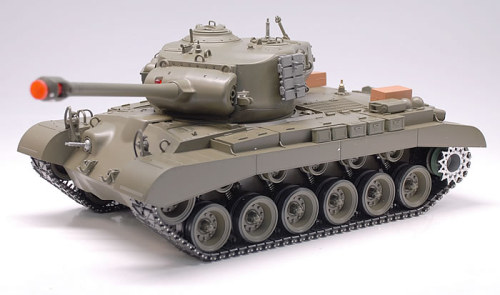 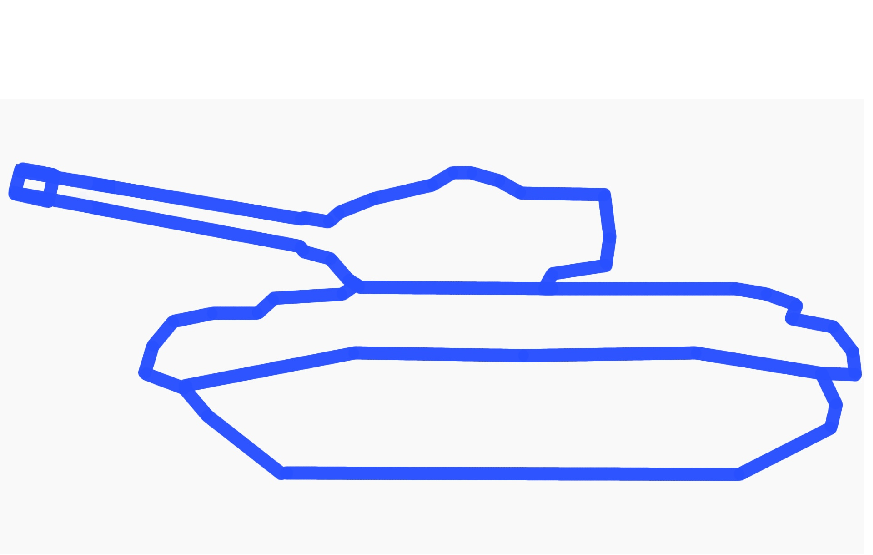 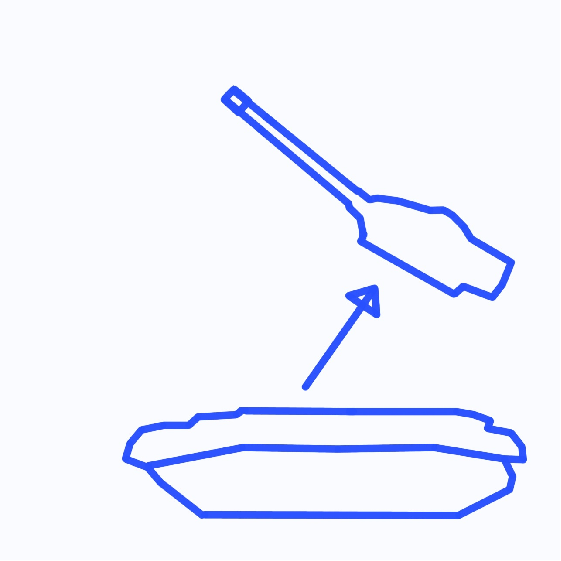 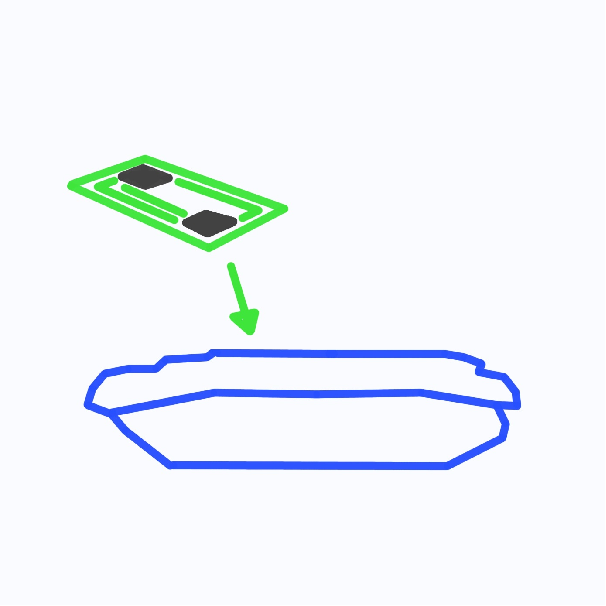 Power & Control Signal Diagram
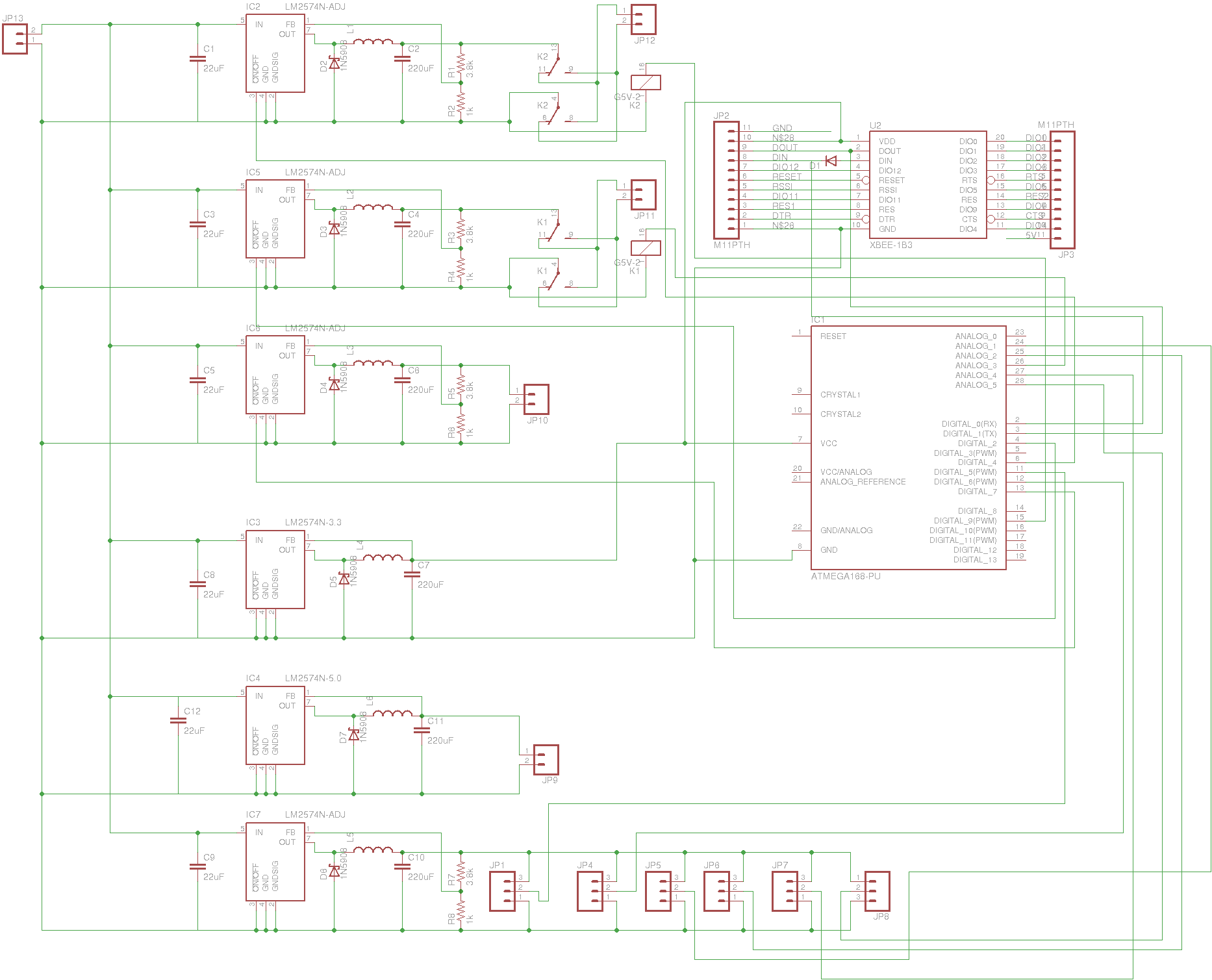 Power & Control Signal Diagram
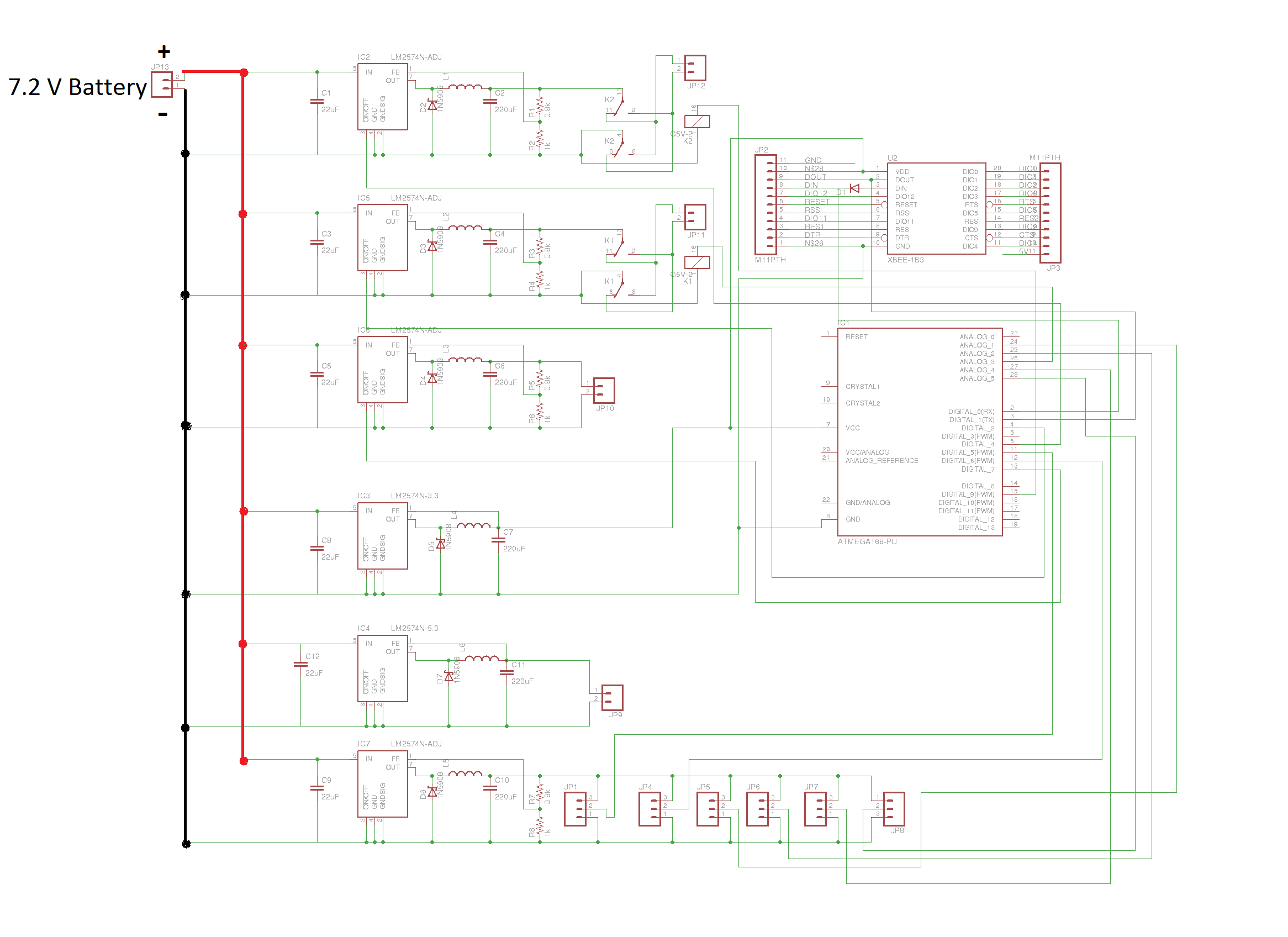 Power & Control Signal Diagram
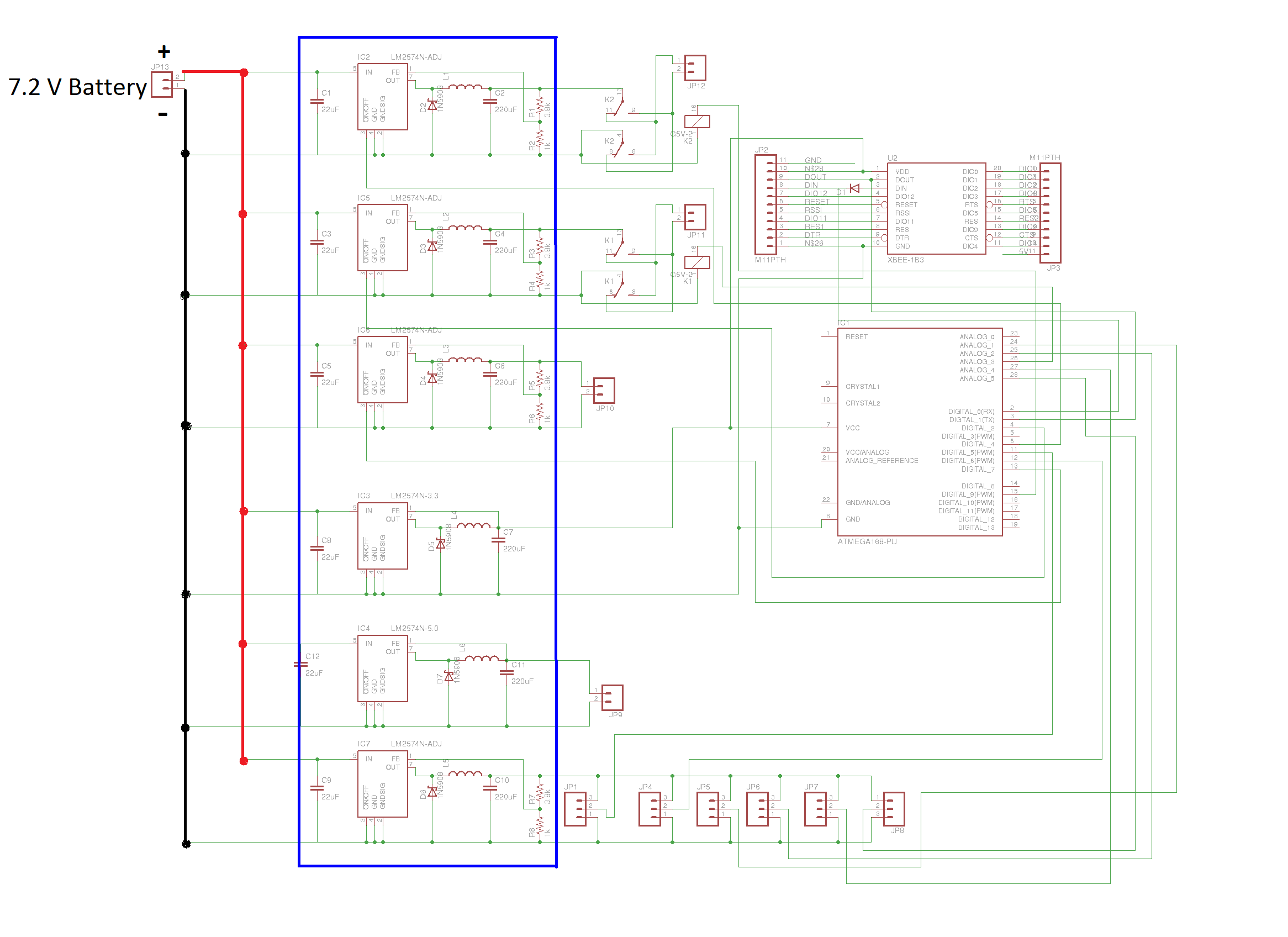 LM 2574
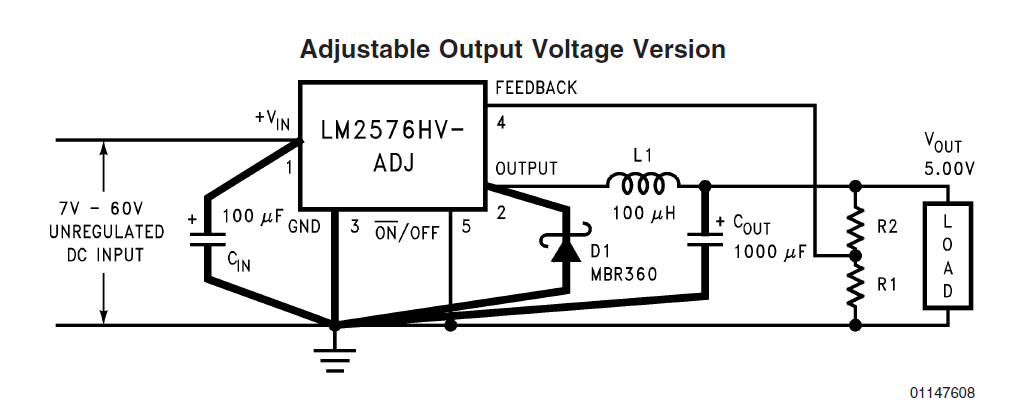 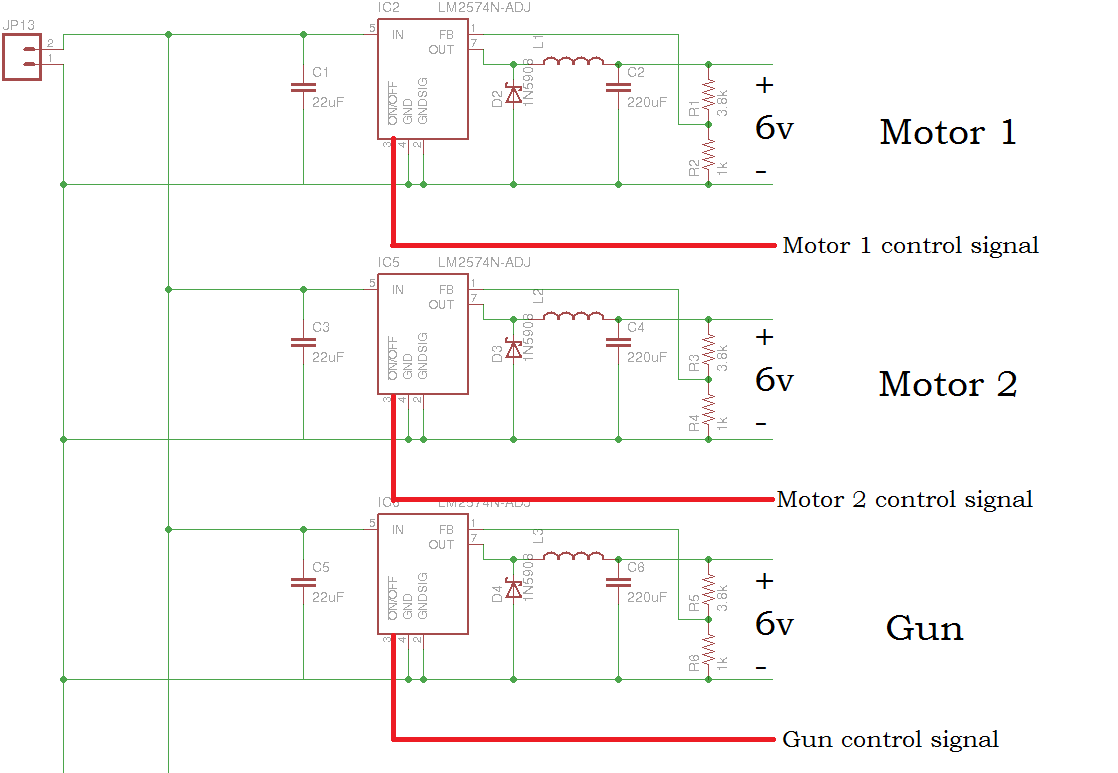 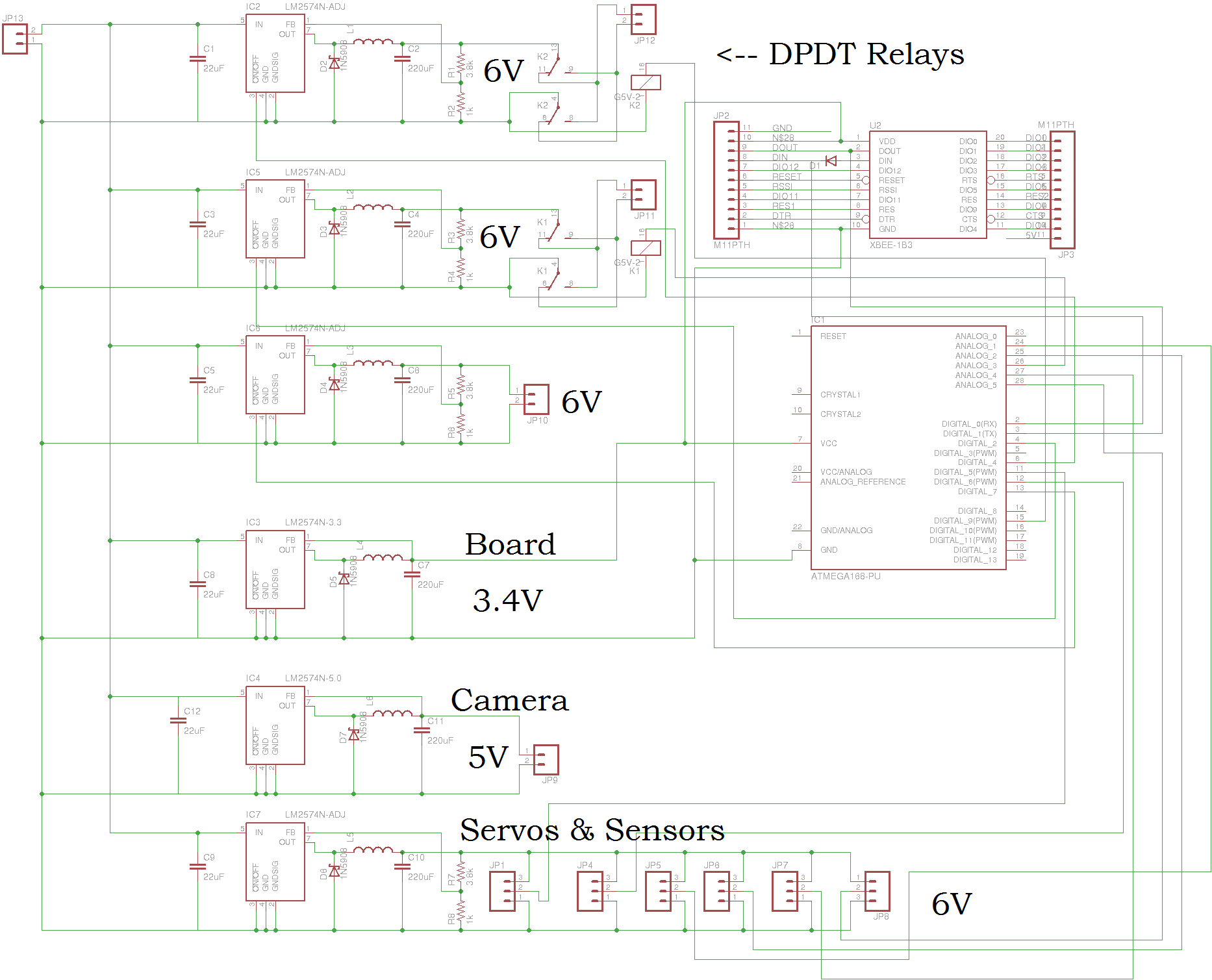 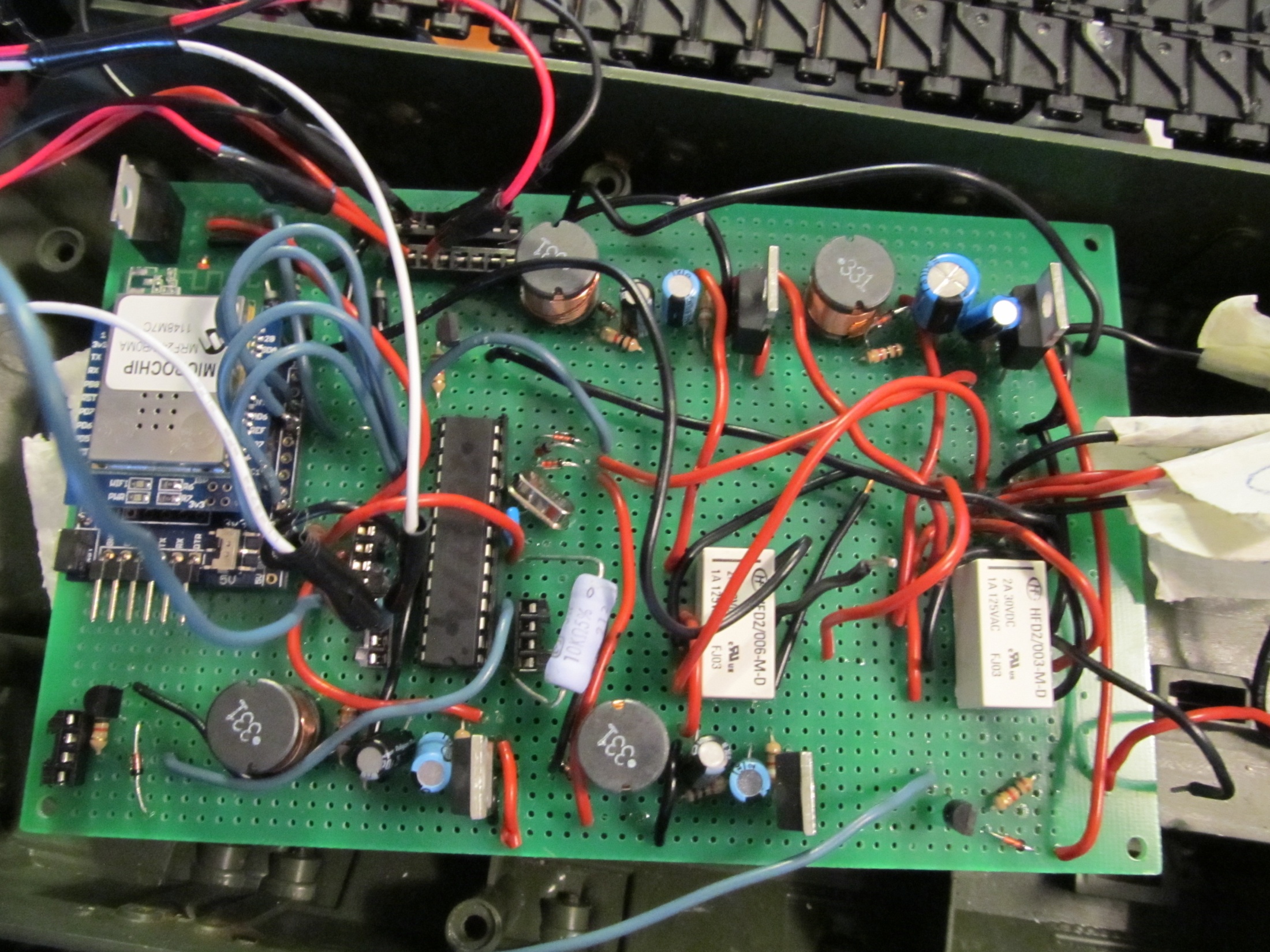 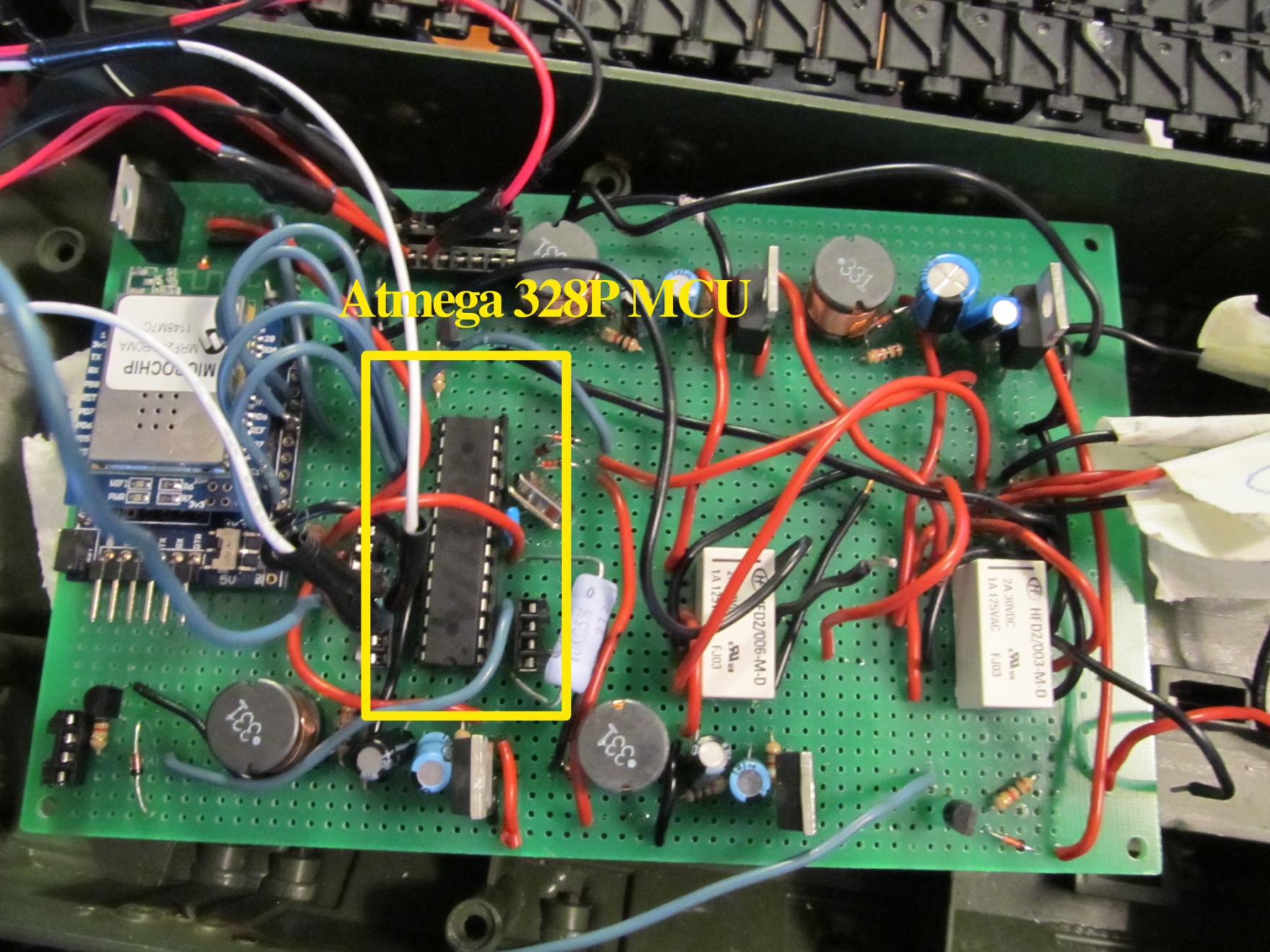 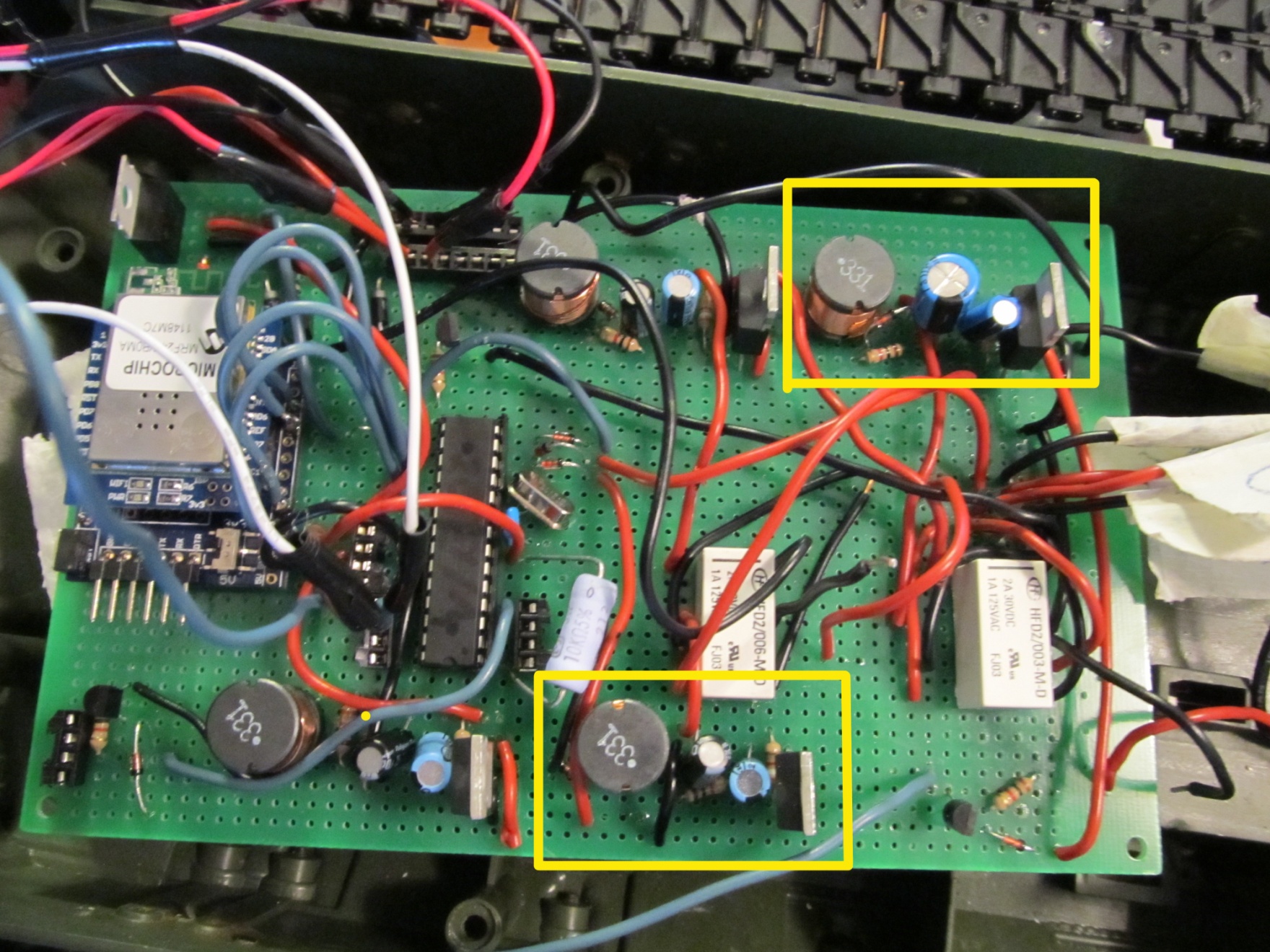 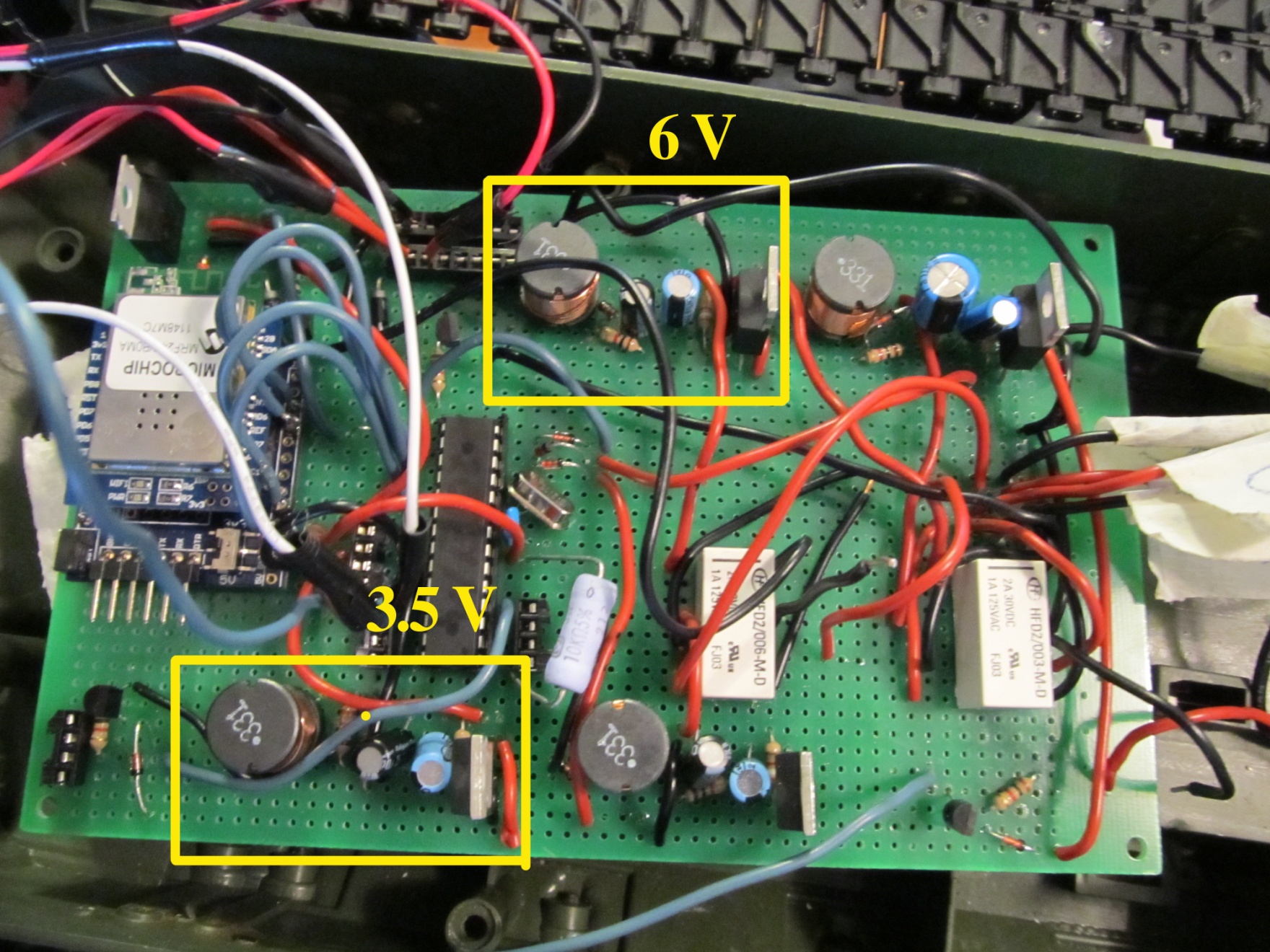 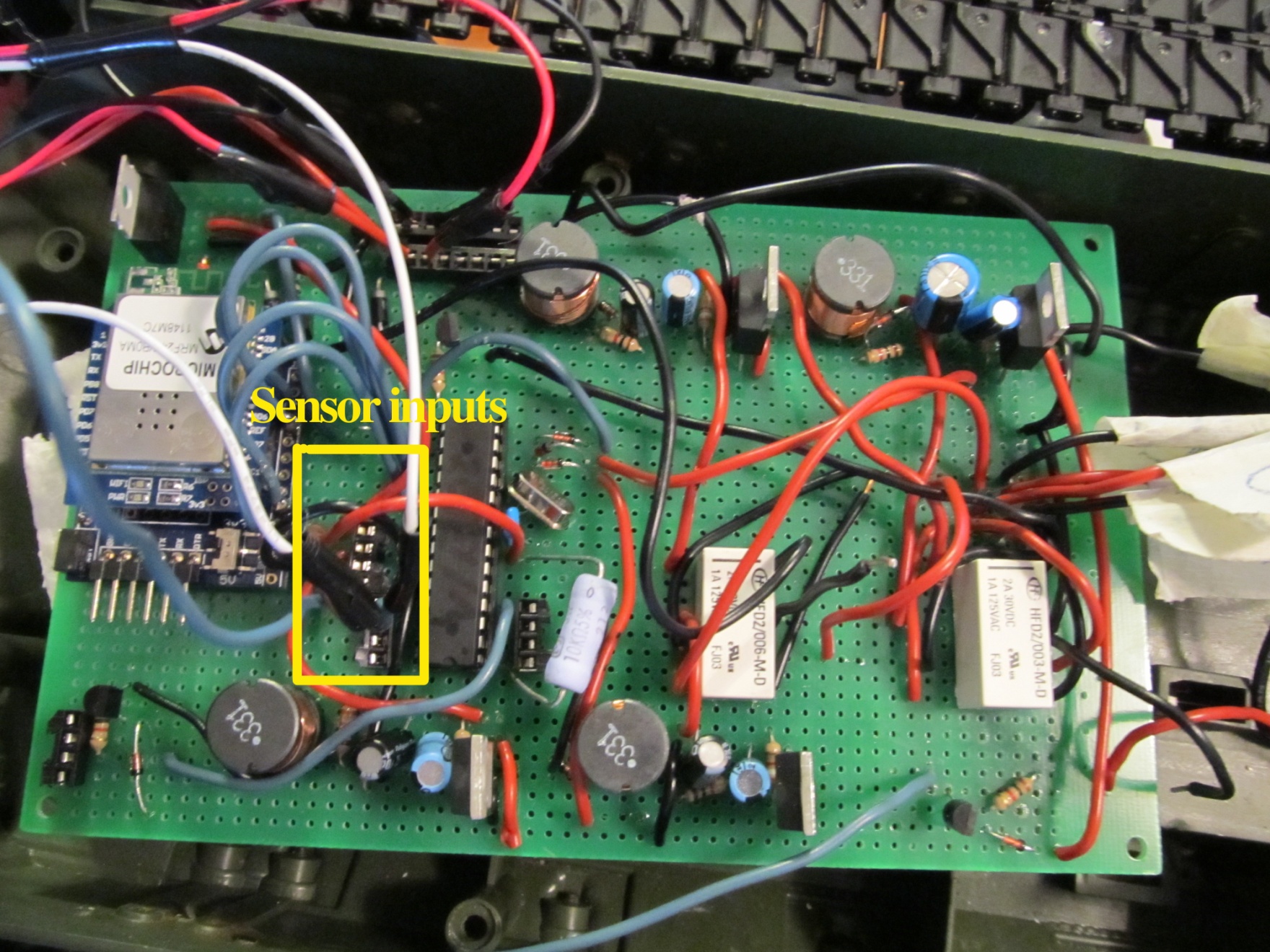 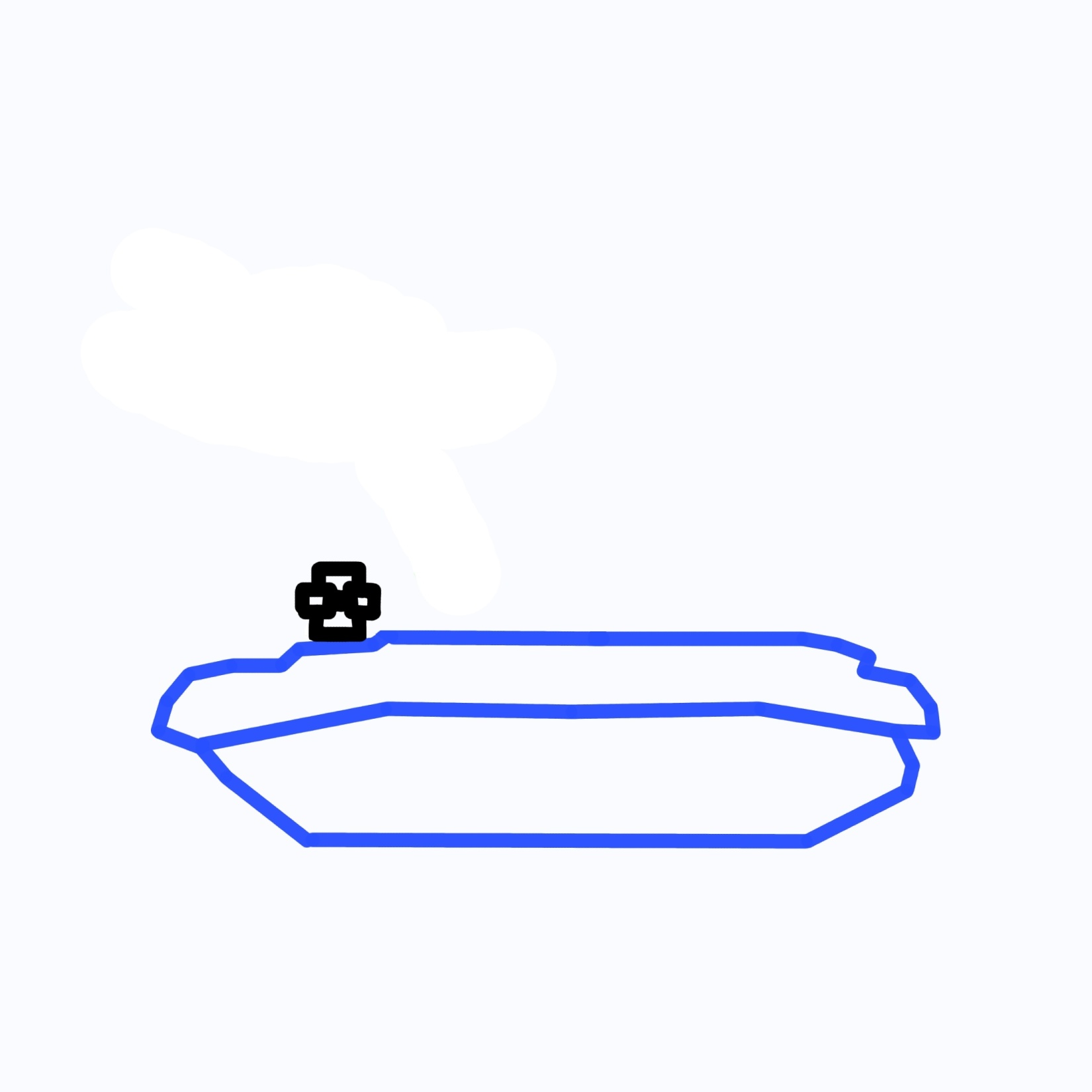 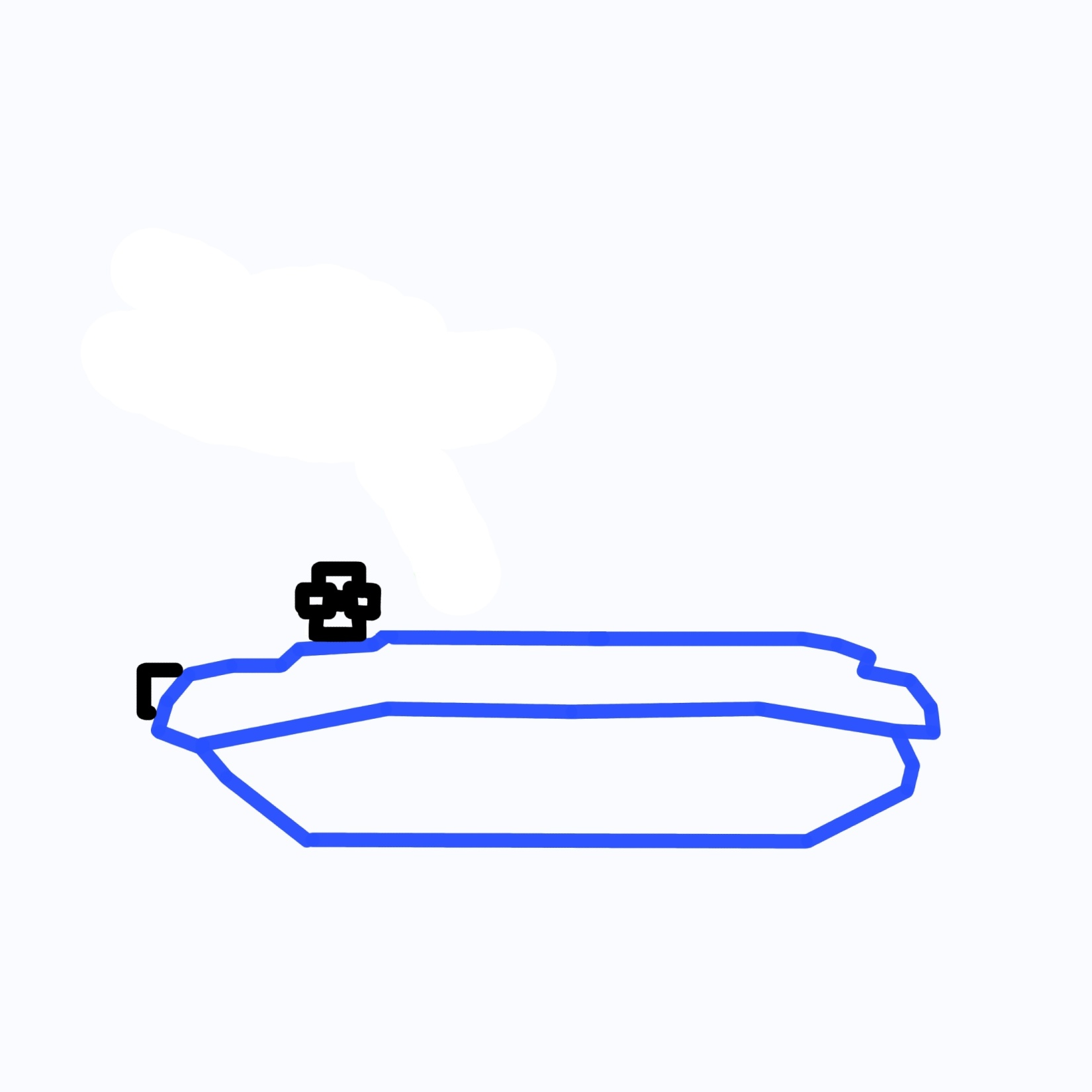 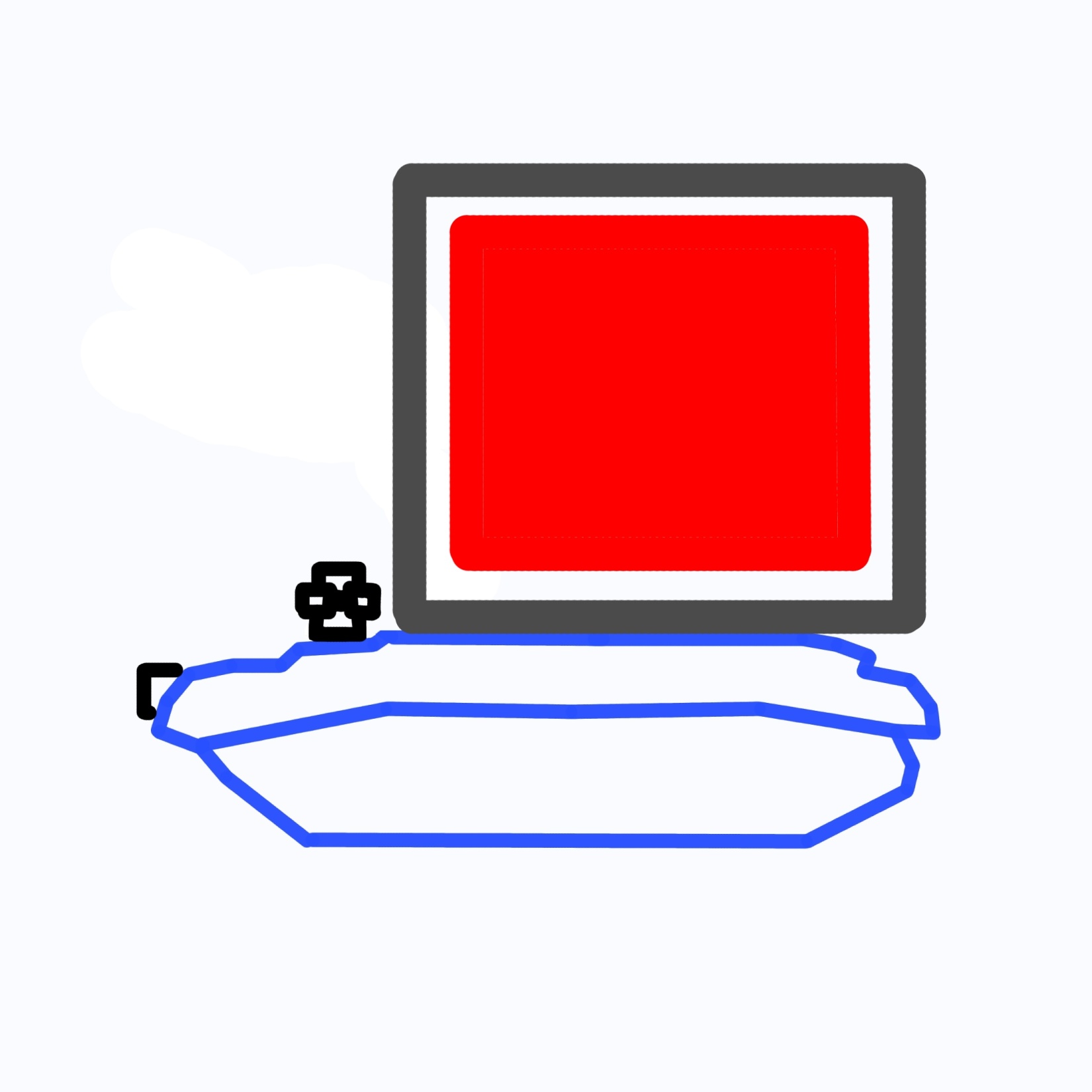 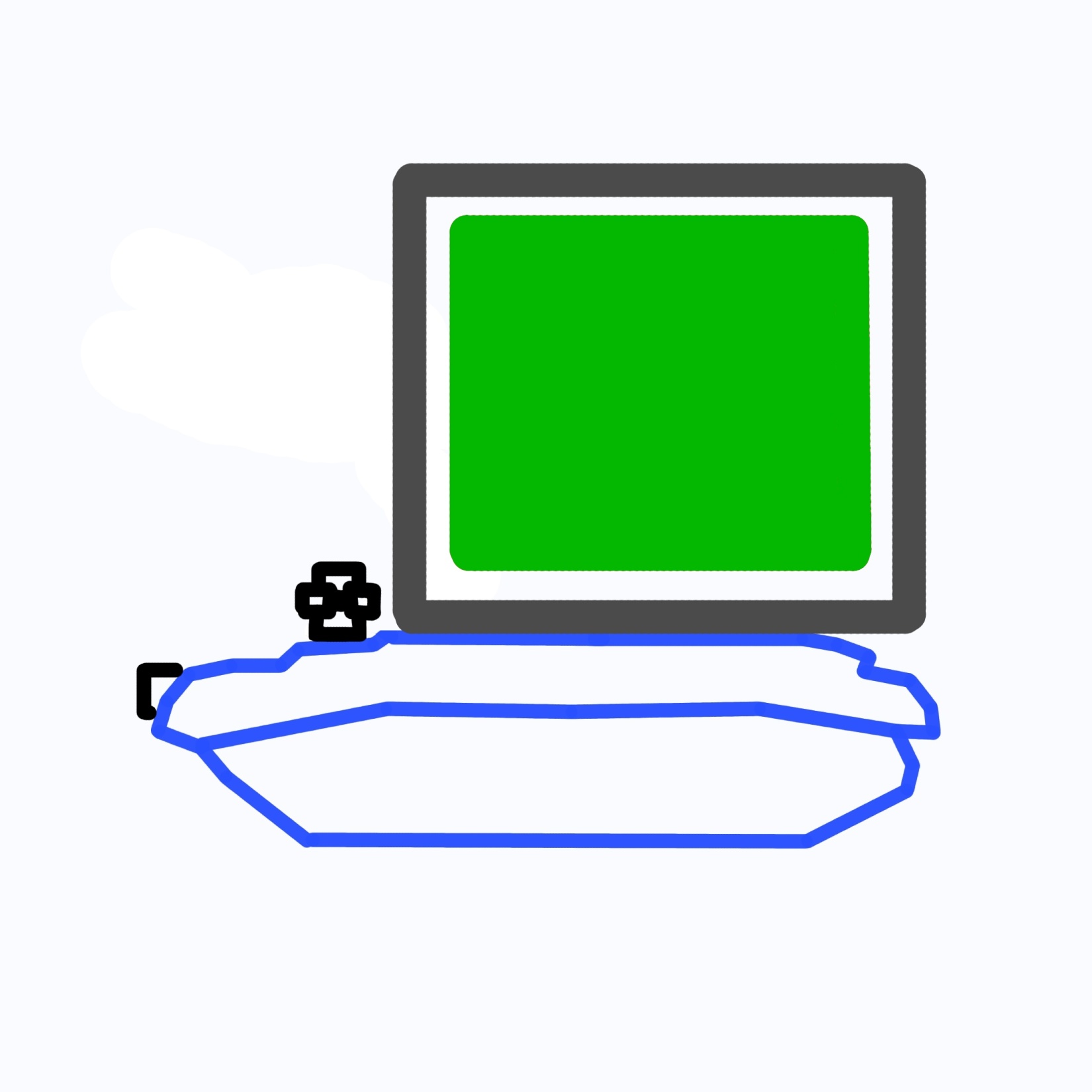 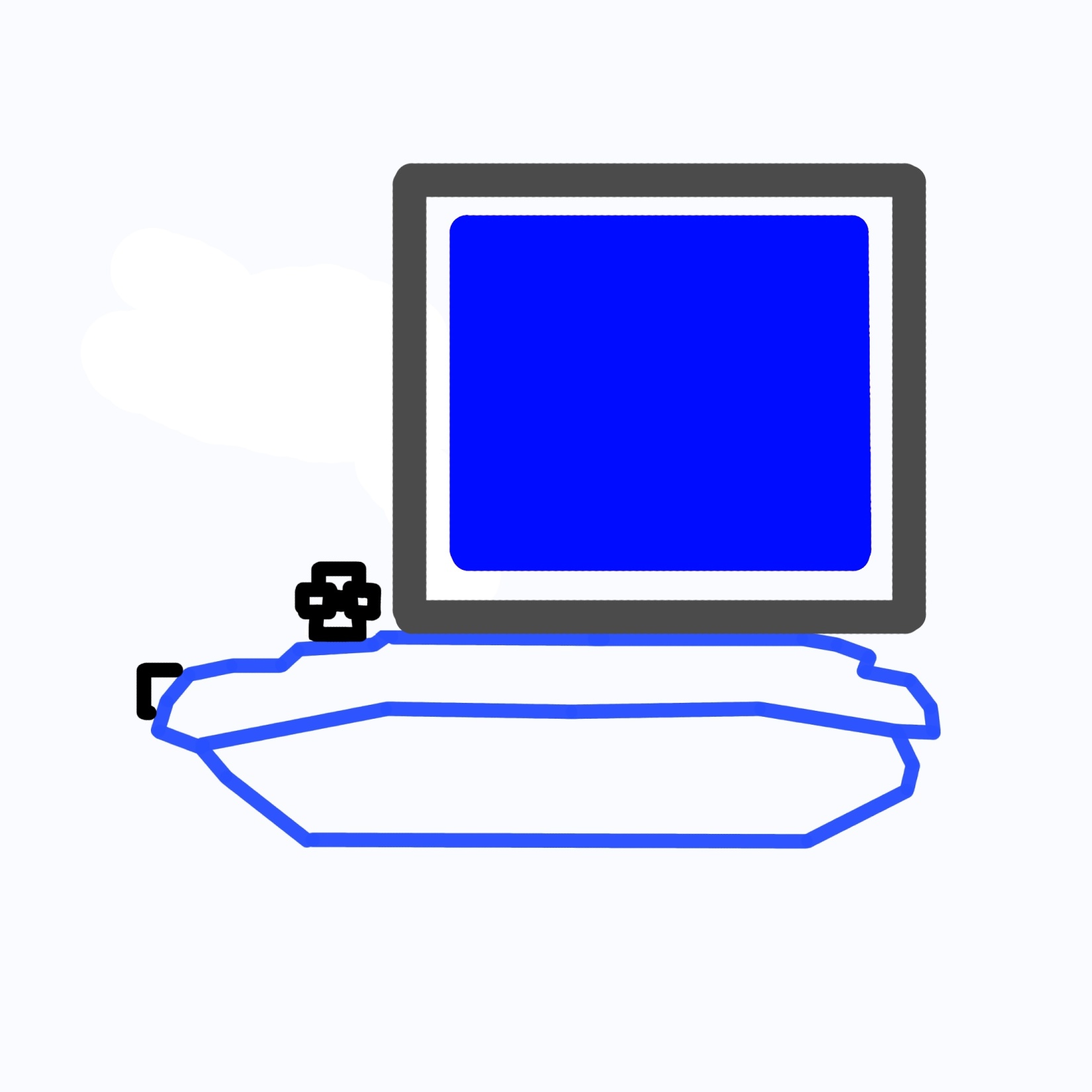 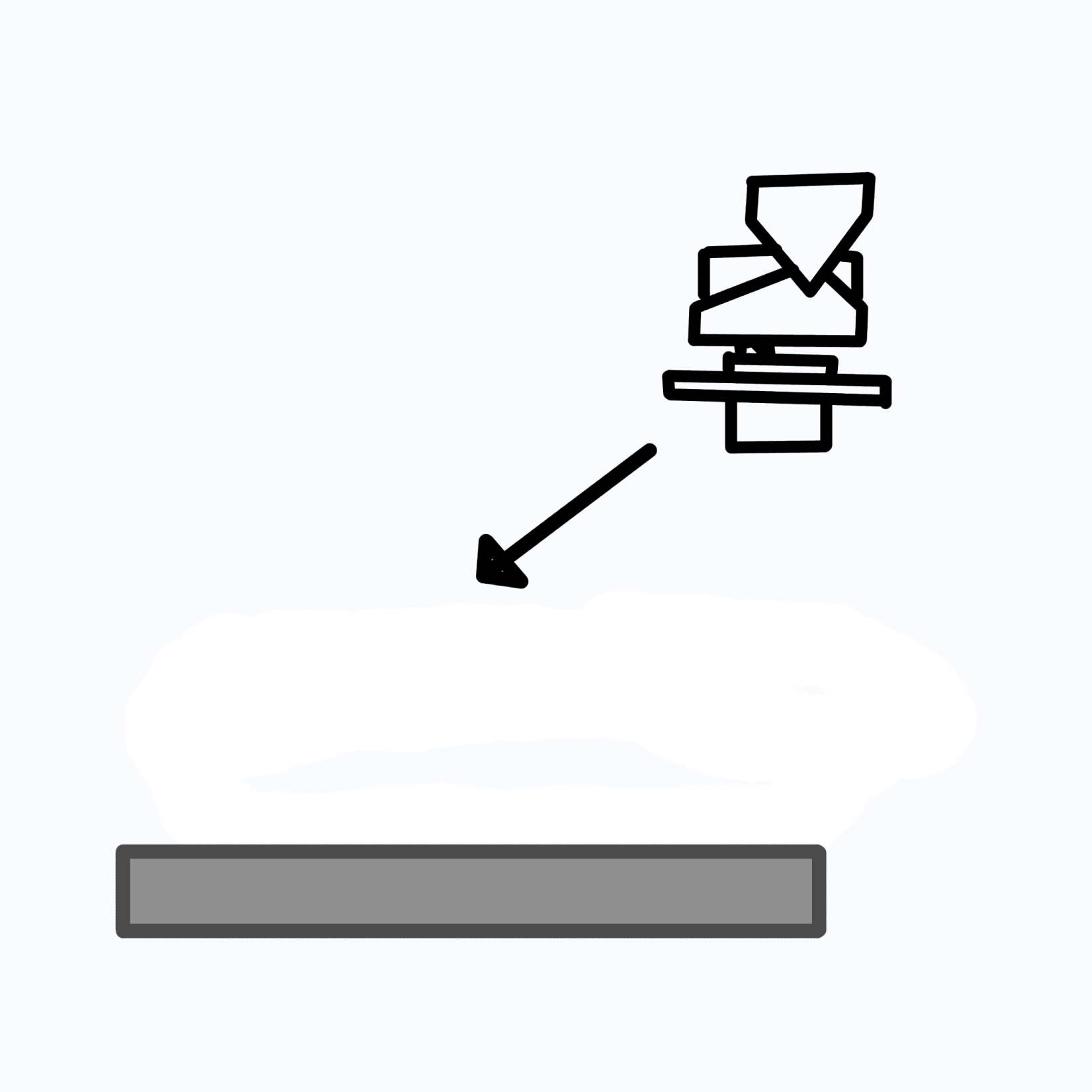 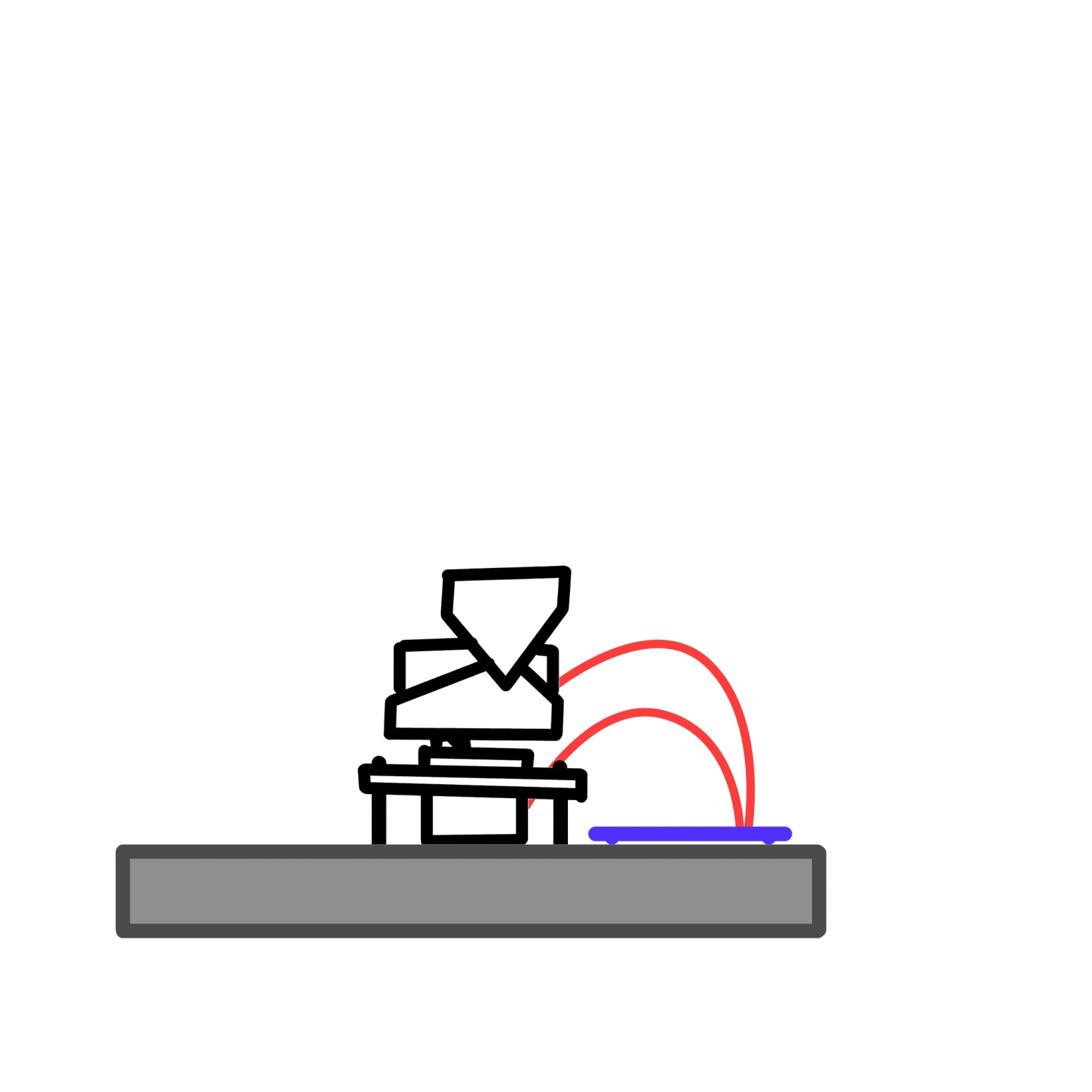 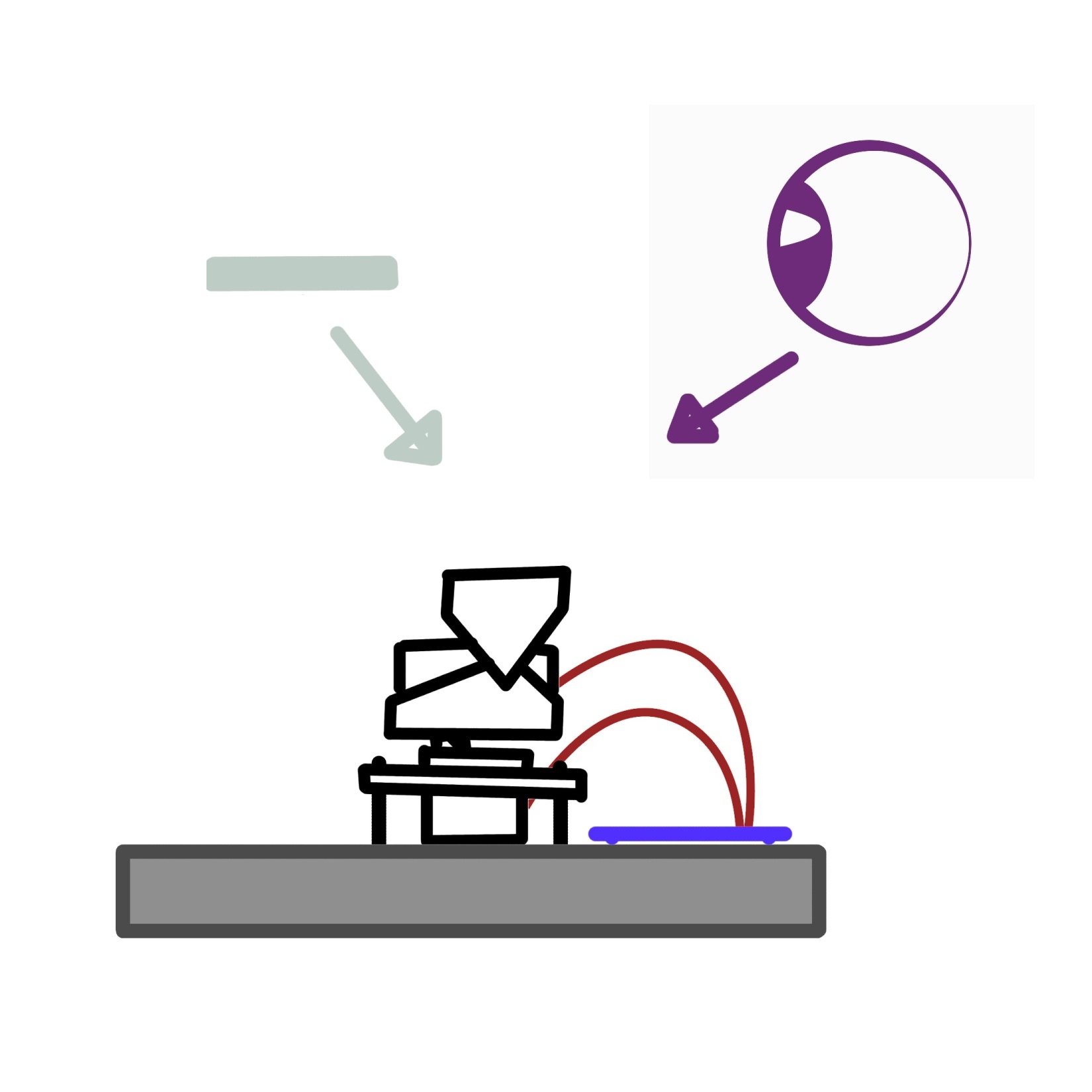 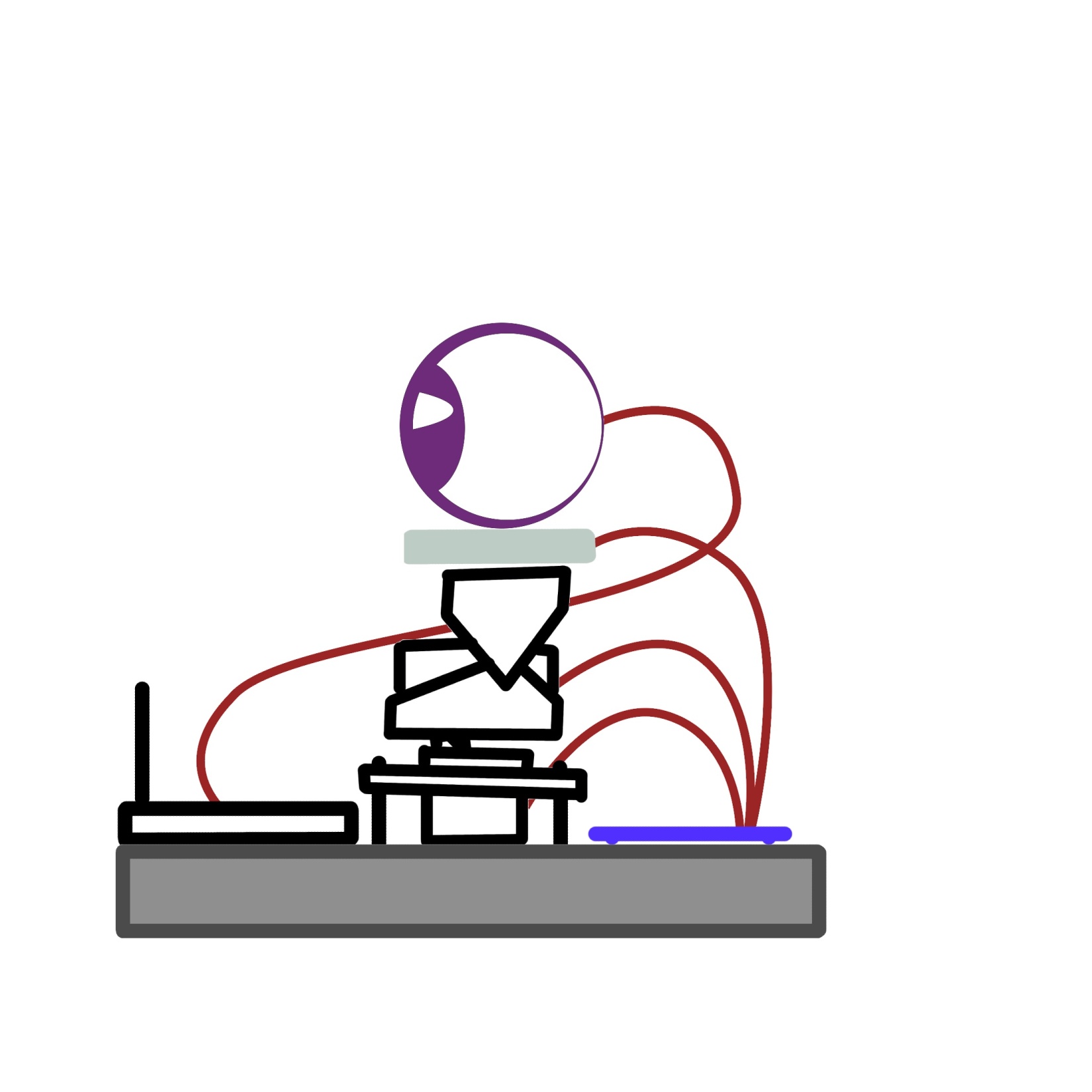 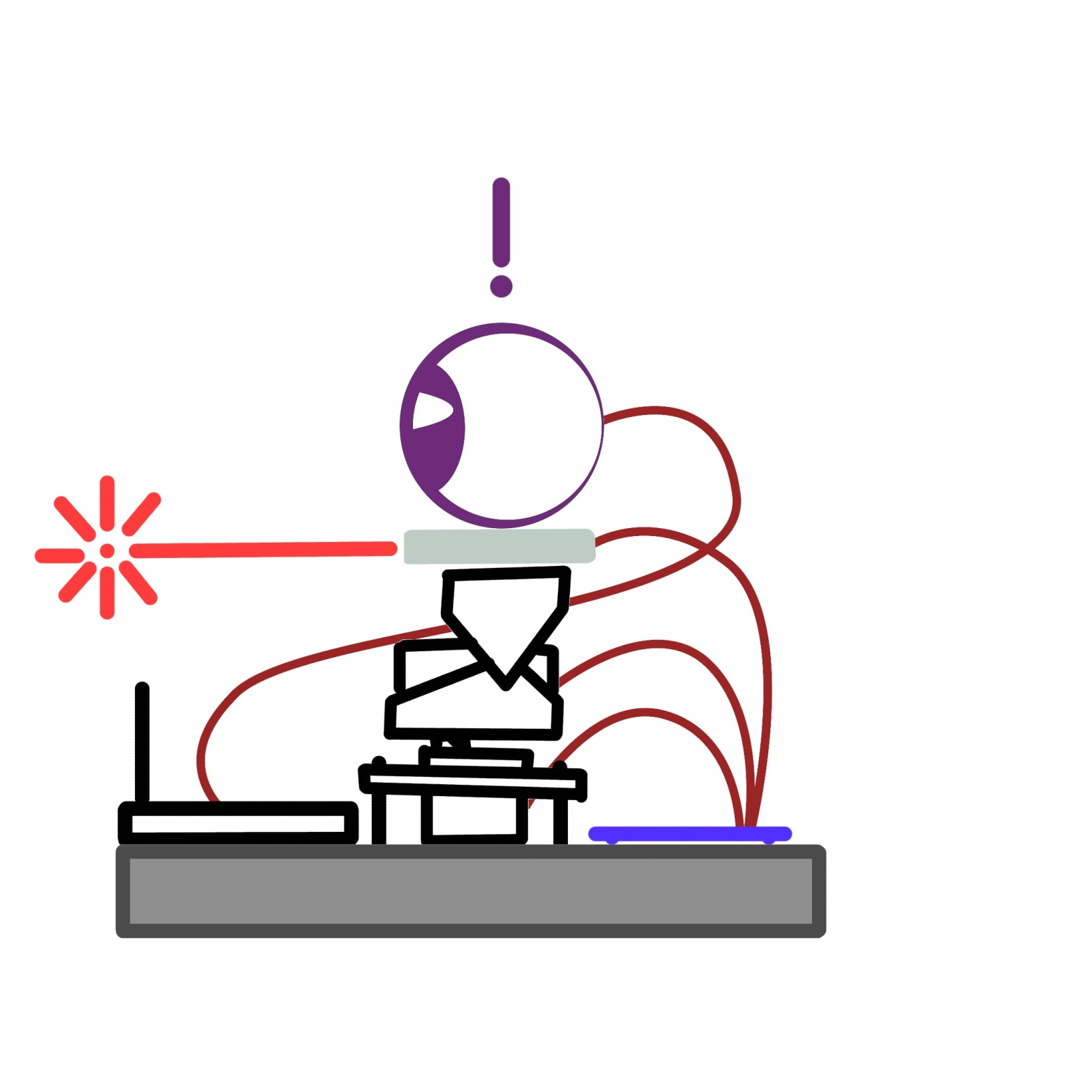 Sensor Selection
Sony GP2Y0A02YK
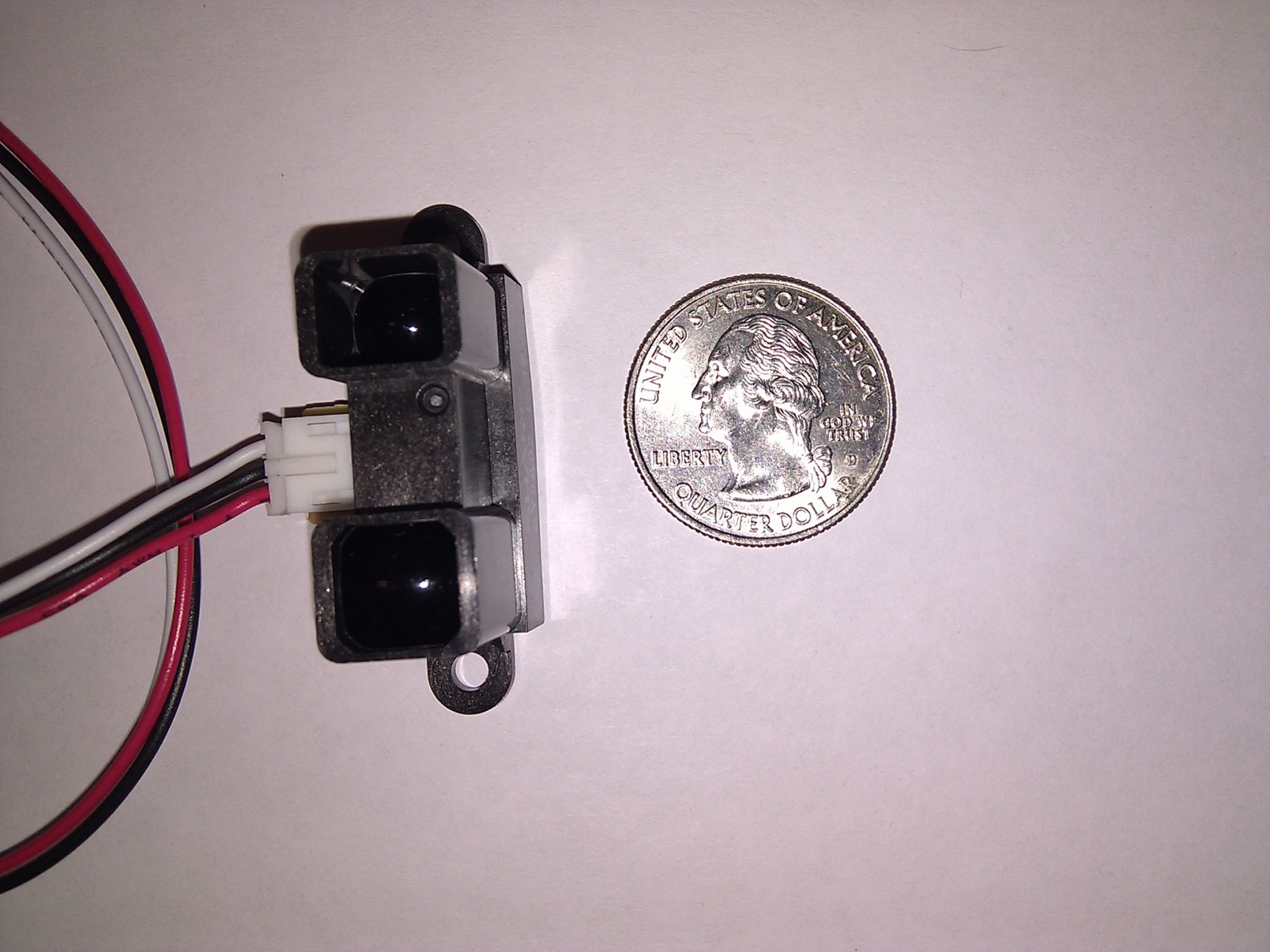 Infrared Advantages
Sony GP2Y0A02YK infrared is very inexpensive
Not susceptible to interference
Easy to mount and comes with JST connector
Will be used as side sensors to detect side obstructions
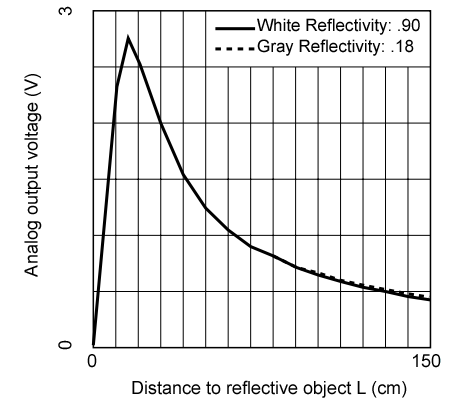 Infrared Placement
20 cm invalid range means sensor needs 20 cm buffer
Duplicate Vo values are impossible
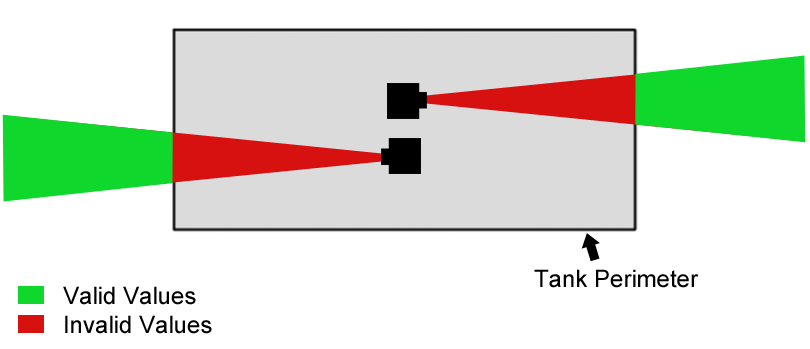 Maxbotix MB1210
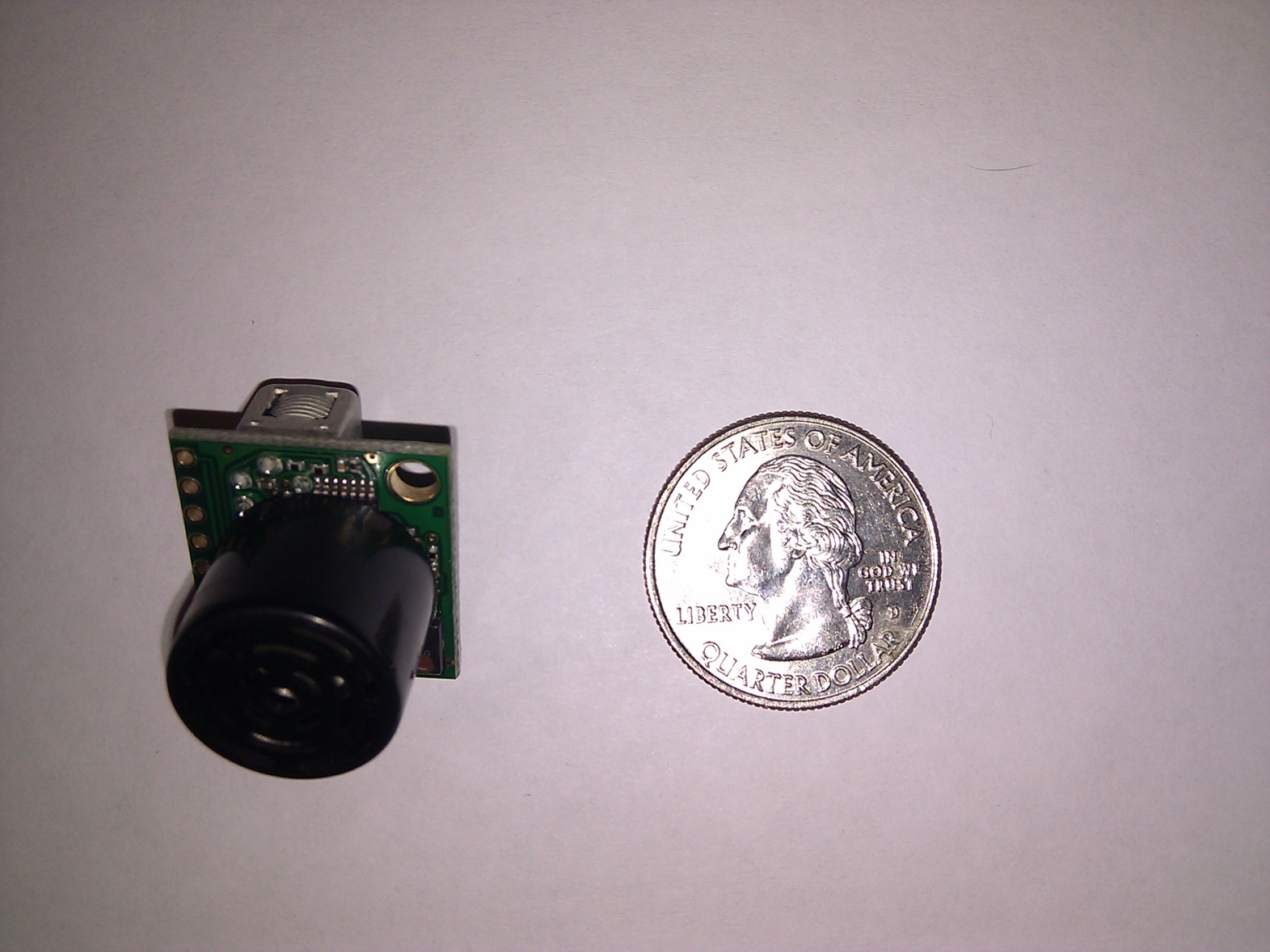 Ultrasonic Advantages
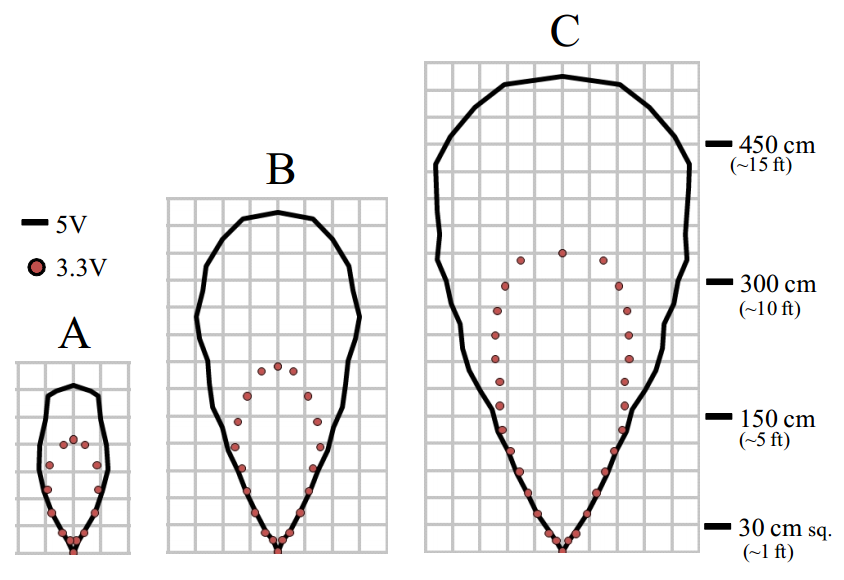 Doesn’t suffer from duplicate Vo problem
Used as front sensor due to range (25ft)
Different modes of operation: 5V > 3.3V
Single speaker Multiple interfaces for measurements
Analog, Serial, Pulse Width
Compass Module
Honeywell HMC6352
0.5 degree heading resolution
I2C interface allows for easy integration
Used to facilitate accurate turning
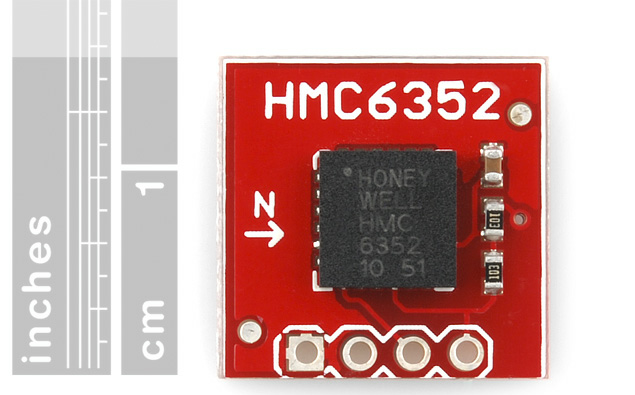 Biggest drawback: prone to magnetic field interference
Sound Library
Camera Selection
Needs to stream a live video feed from RADSAT to the computer screen.
Needs to be in color.
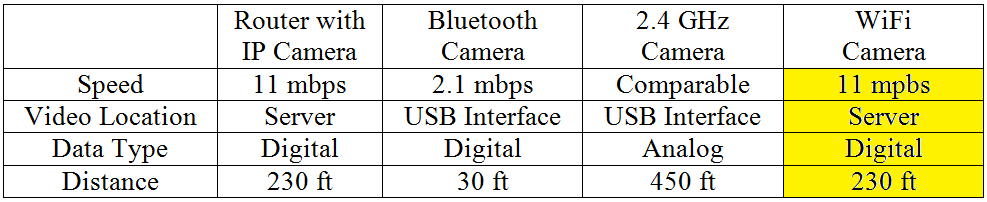 Camera Selection
Find a way to stream a live video feed from RADSAT to the computer screen.
Needs to be in color.
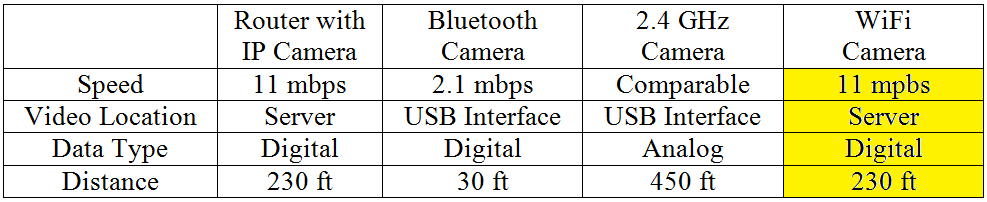 Video Processing
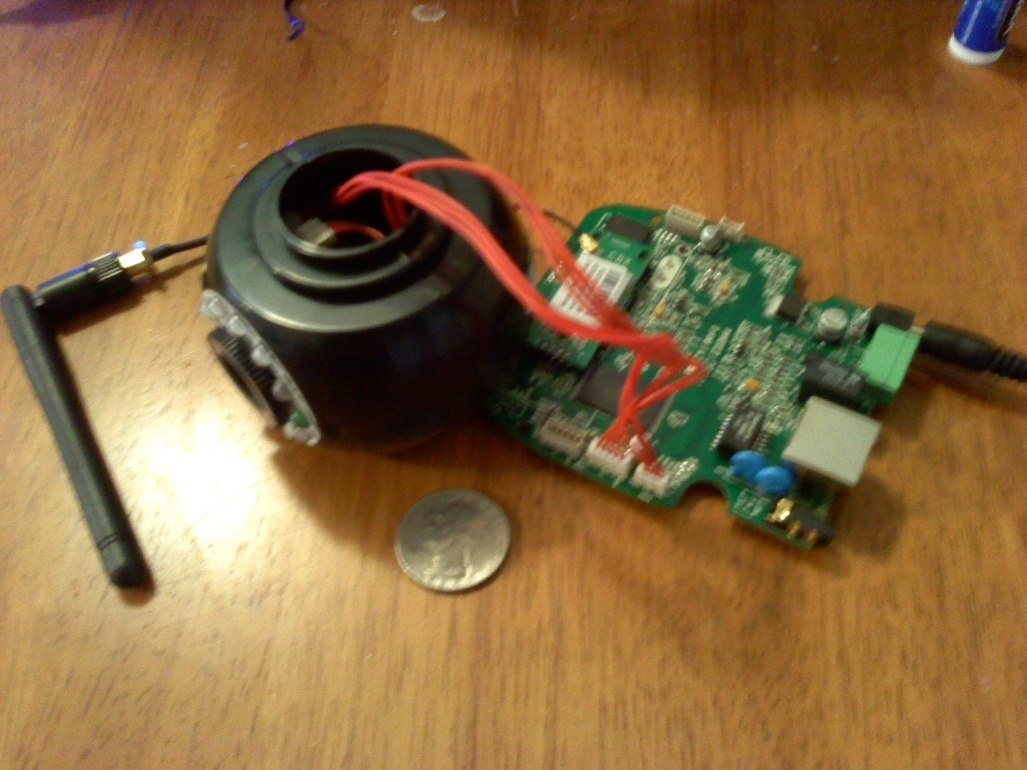 The WiFi camera automatically 
      puts a video stream onto a server.
Using AForge.net video libraries
      for C# - going to  retrieve an
      MJPEG video stream from the 
      server.
Parse the MJPEG frames into 
      individual  JPEG images then convert 
      them to Bitmap.
Each time a new frame is loaded, an event occurs and the program receives a new Bitmap image.
Once the Bitmap image is received the targeting system can occur.
Targeting
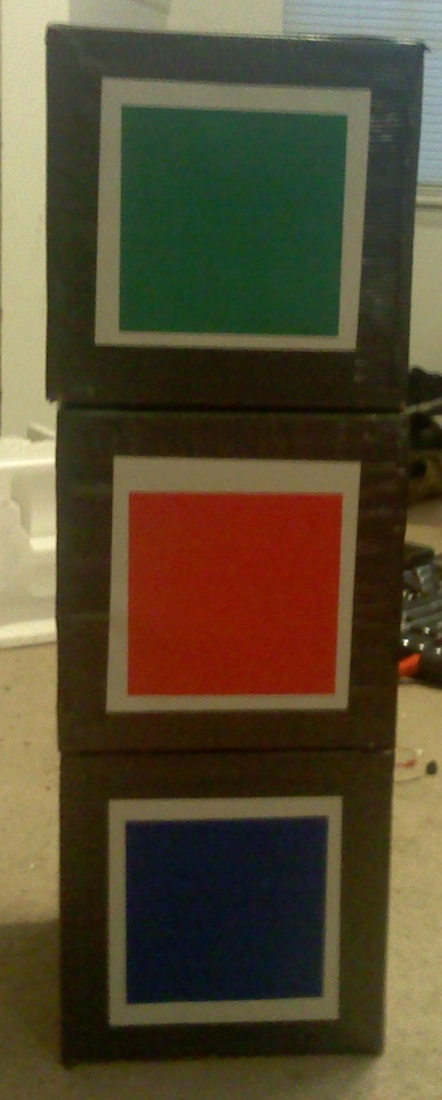 The target which RADSAT will be shooting at will be a 10”x10”
       cardboard cube which will be colored either red, blue, or 
       green.
The program will identify the target using the Bitmap image of the camera’s view.
It can differentiate the target from different objects using color recognition as well as shape recognition.
Class Diagram
[Speaker Notes: Mention how all the classes implement each other so the image doesn’t have to be passed around]
Color Recognition
A variation of this equation will be applied to 
      every pixel, starting at the top left and moving
      right until  the target is found (This is the 
      equation for finding green).
D = sqrt((R - 0)^2 + (G - 255)^2 + (B - 0)^2), 
      where R represents red within the RGB color  scheme, G represents green, and B represents blue.  The result D will be compared against a variable. 
The larger “D” is then the farther the pixel is from the desired color.
Depending on which color is desired the 255 will replace the zero for either red or blue.
Any pixel that does not meet the specifications will be colored black, making it easier for the user, and program to see exactly what the robot is seeing.  There is a button to turn this feature on or off.
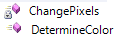 Color Recognition
Shape Recognition
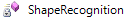 This function uses 
AForge.net blob library.
This library is able to cluster together pixels based on their contrast to the black background.
The program takes these clusters and draws a pink rectangle around them.
They are viewable in Robot Vision Mode
Shape Recognition
Targeting
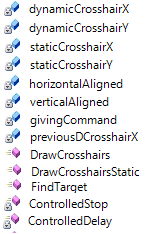 This is called after the target 
    has been found.
It will first draw crosshairs at 
    the center point of the target.
The program will check where
     the target is in relation to the 
     firing point. 
It will first move the turret into the correct horizontal position, then when that has been achieved it will move into the correct vertical position both in relation to the firing point.
[Speaker Notes: Explain what the firing point is.]
Targeting
Phone Server
Creates a server which communicates with  the phone via a TCP connection.
It will receive a string and use logic to send the appropriate commands to RADSAT.
Wifi Bee Client
A TCP client which connects to the server on the Wifi bee
It sends character bytes which RADSAT interprets as commands.
This enables back and forth communication between the computer and RADSAT.
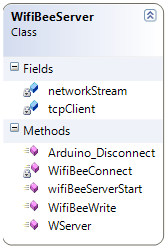 Robot Motion
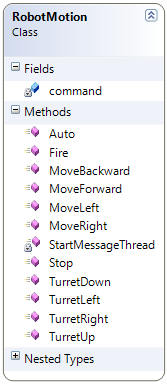 Sends the movement commands to RADSAT’s server via the TCP connection.
Sends bytes to RADSAT which is then interpreted as commands.
GUI Design
Written in C#
Allows for wireless connection and complete control of the tank
Provides video feedback from the WiFi camera
Can set the tank to autonomous mode
[Speaker Notes: Dylan]
Wireless Communication
Arduino Diamondback used for prototyping
WiFi Bee, included on the board, used on final circuit board 
Video stream sent over a separate server
[Speaker Notes: Dylan]
Financing
Original budget: $800
[Speaker Notes: Dylan]
Thank you!			Questions?
[Speaker Notes: Dylan]